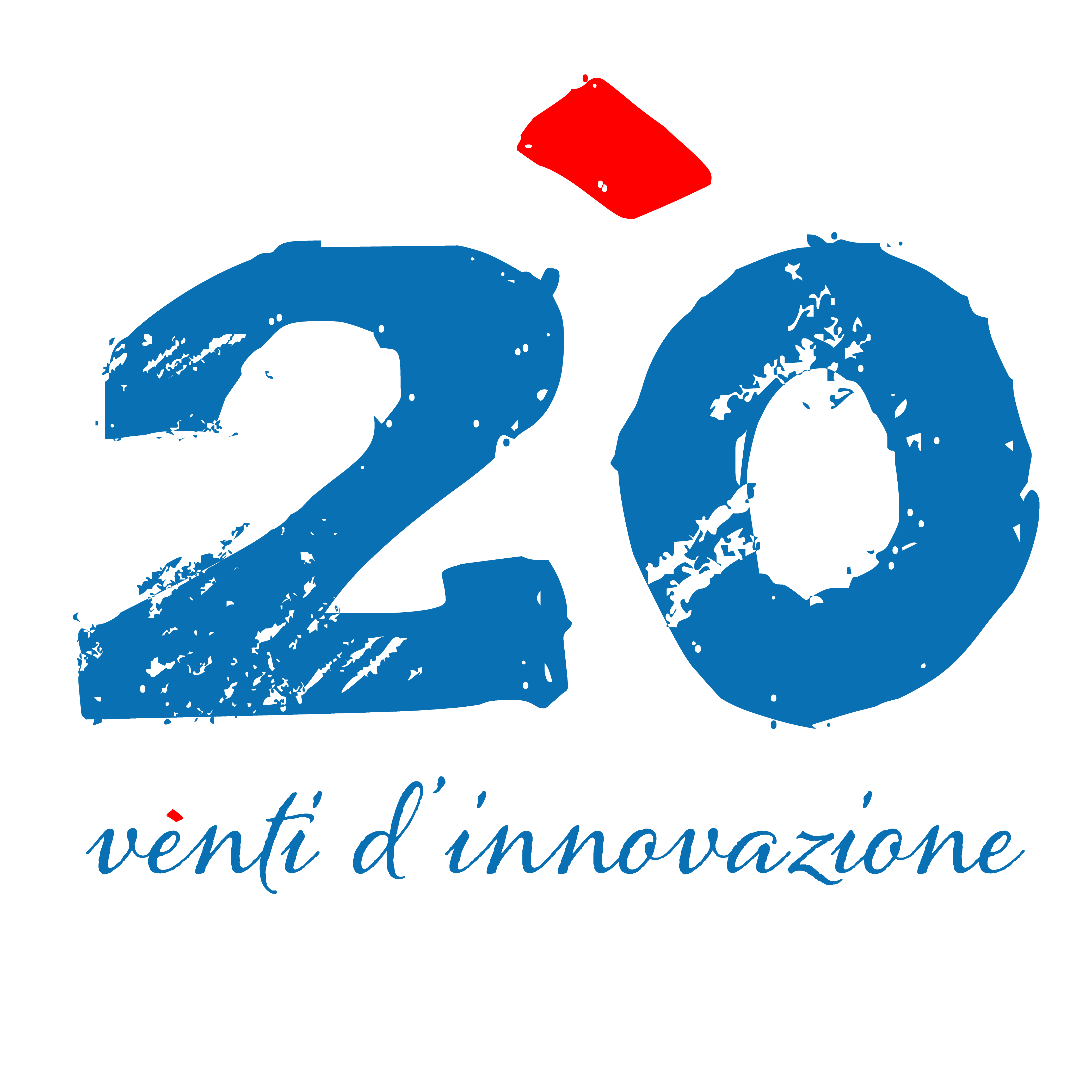 Template pitch
Presentazione
Presentazione del proponente 
Nome e Cognome/Ragione sociale e logo (se azienda) 
Profilo professionale e principali esperienze  
	
La tua soluzione in una frase
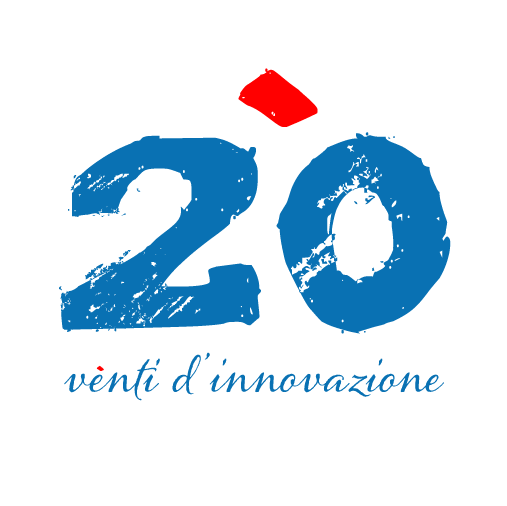 Team
Presentazione del team che lavora allo sviluppo della soluzione

Descrivi le competenze e l’esperienza del team
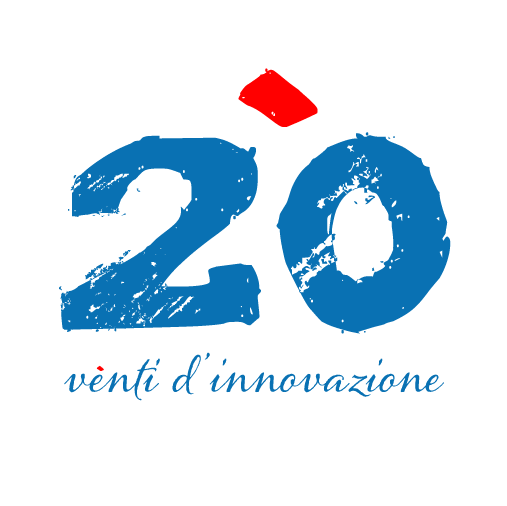 Problema e soluzione
Introduci la soluzione proposta

(puoi inserire, foto, grafici, video, ecc)

Descrivi i punti di forza della soluzione e i benefici per il cliente

Specifica il TRL e la roadmap di sviluppo indicando gli investimenti e i tempi necessari
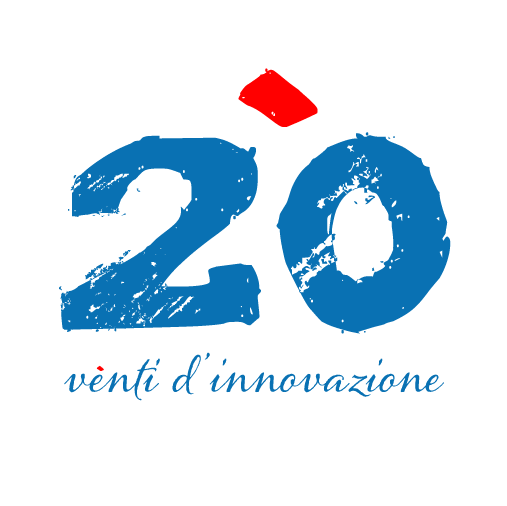 Benchmark
Esistono soluzioni analoghe sul mercato?

Qual è il vantaggio competitivo della soluzione proposta?
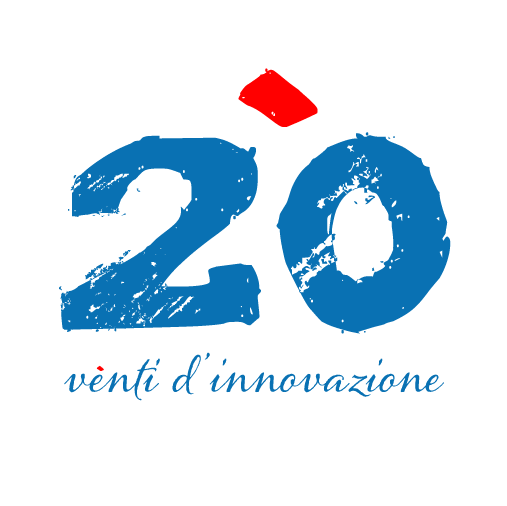 Il mercato
Specifica quali sono i mercati target per la soluzione proposta e se è già presente sul mercato (utilizza delle metriche)

Come si posiziona la soluzione sul mercato?
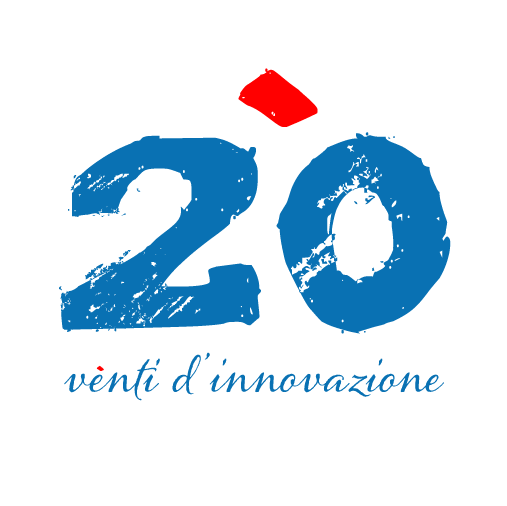 Partner e collaboratori
Descrivi le partnership esistenti o potenziali, specificando il ruolo dei partner e i benefici apportati
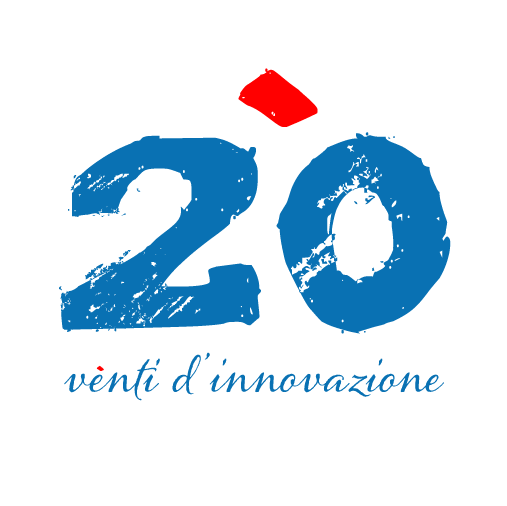 Riferimenti
Indicare i contatti del soggetto di riferimento del team proponente
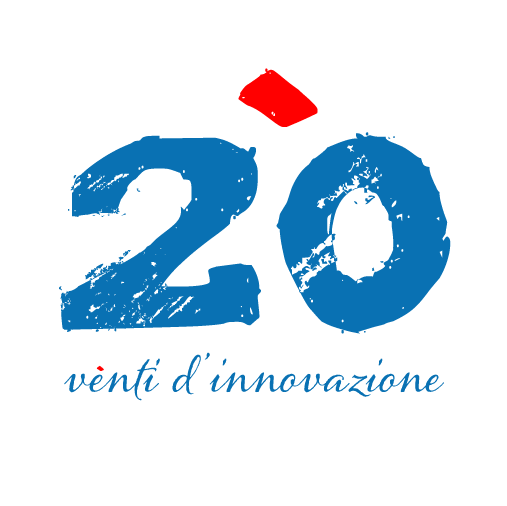